1
Unidad Especial
Regula Tu Barrio
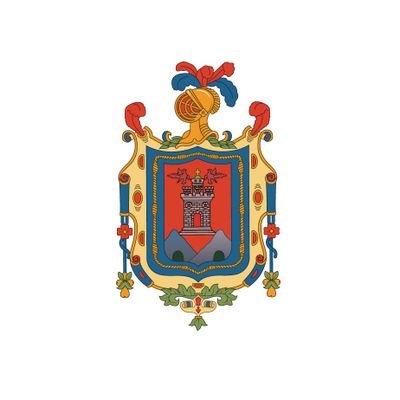 #RegulaTu Barrio
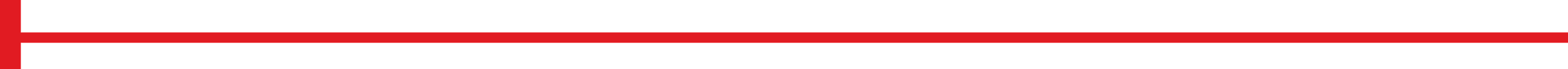 ASENTAMIENTO HUMANO DE HECHO Y CONSOLIDADO DE INTERES SOCIAL DENOMINADO: BARRIO “SALGUERO” A FAVOR DE SUS COOPROPIETARIOS
ADMINISTRACIÓN  ZONAL: LA DELICIA -  PARROQUIA: POMASQUI
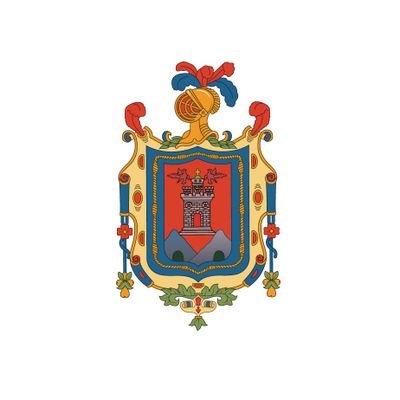 #RegulaTu Barrio
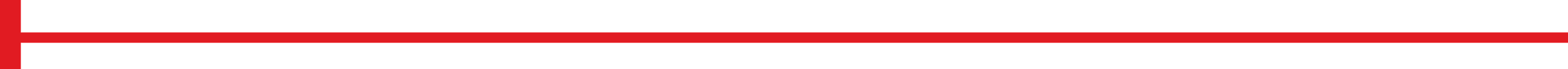 ASENTAMIENTO HUMANO DE HECHO Y CONSOLIDADO DE INTERES SOCIAL DENOMINADO BARRIO “SALGUERO”
ADMINISTRACIÓN  ZONAL: LA DELICA -  PARROQUIA: POMASQUI
INFORMACIÓN DEL ASENTAMIENTO:
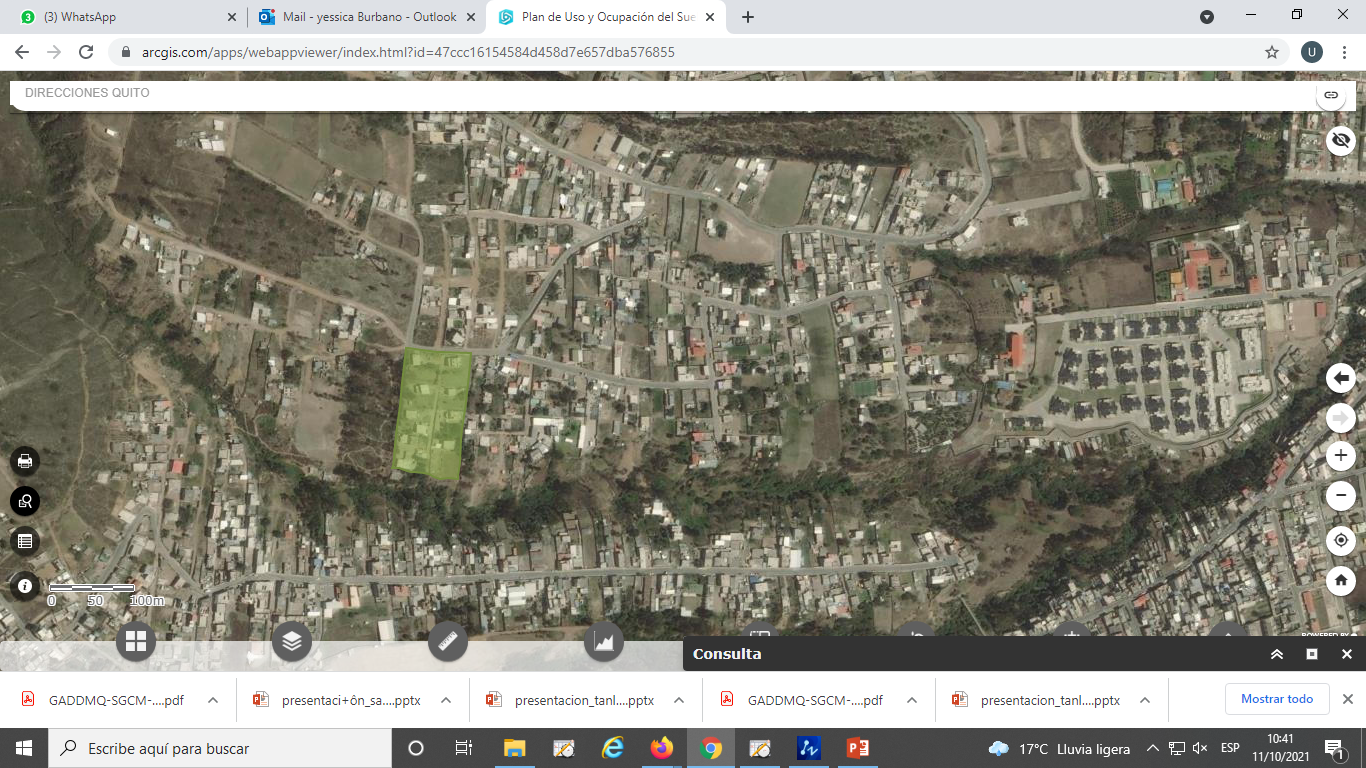 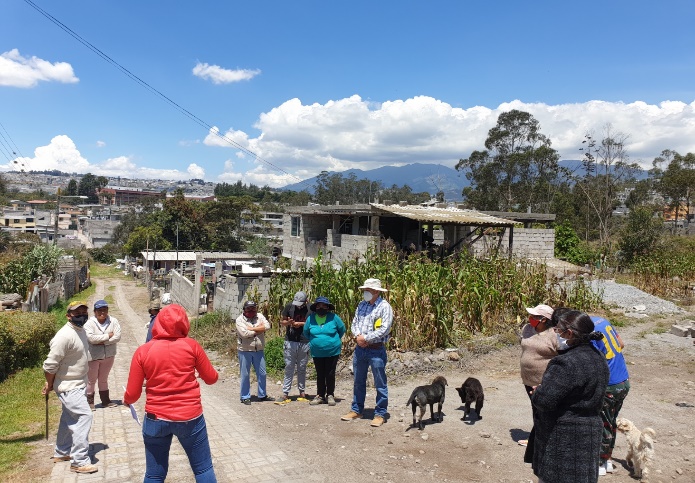 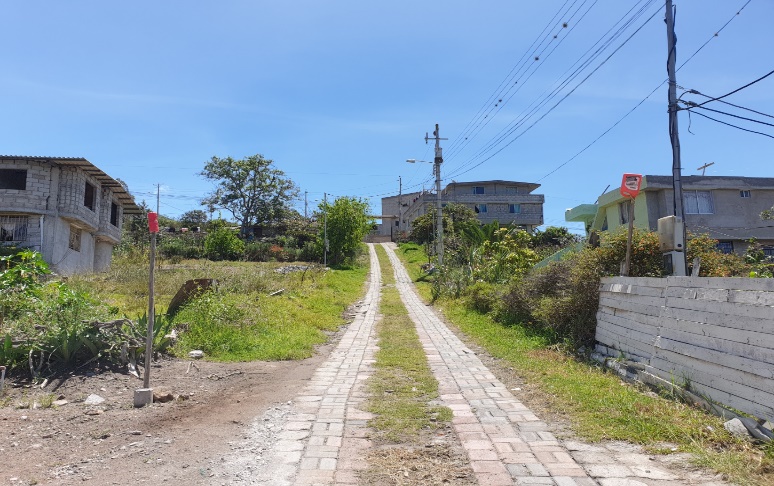 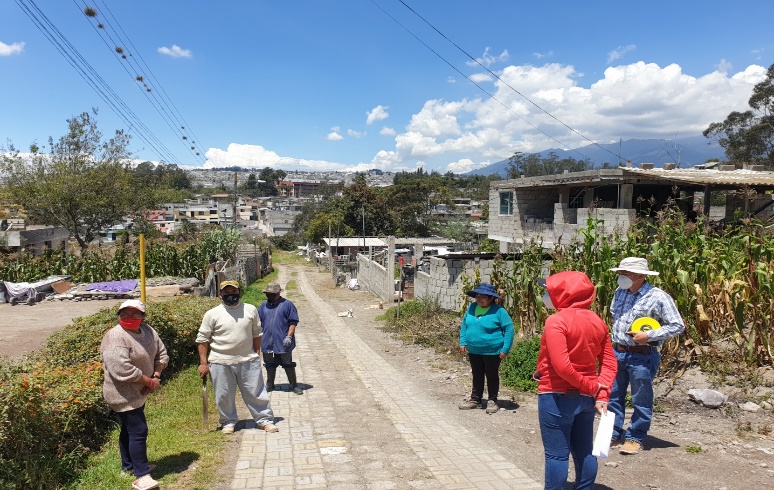 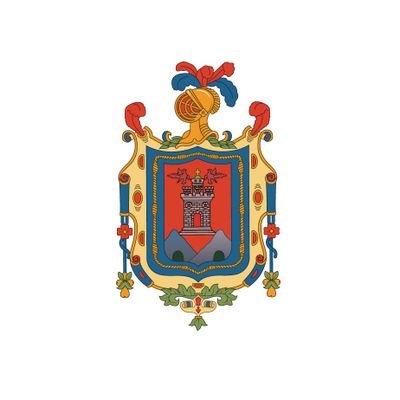 #RegulaTu Barrio
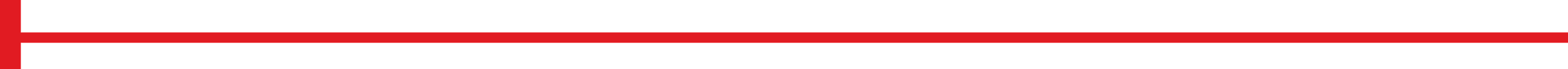 ASENTAMIENTO HUMANO DE HECHO Y CONSOLIDADO DE INTERES SOCIAL DENOMINADO BARRIO “SALGUERO”
ADMINISTRACIÓN  ZONAL: LA DELICA -  PARROQUIA: POMASQUI
ÁREA VERDE
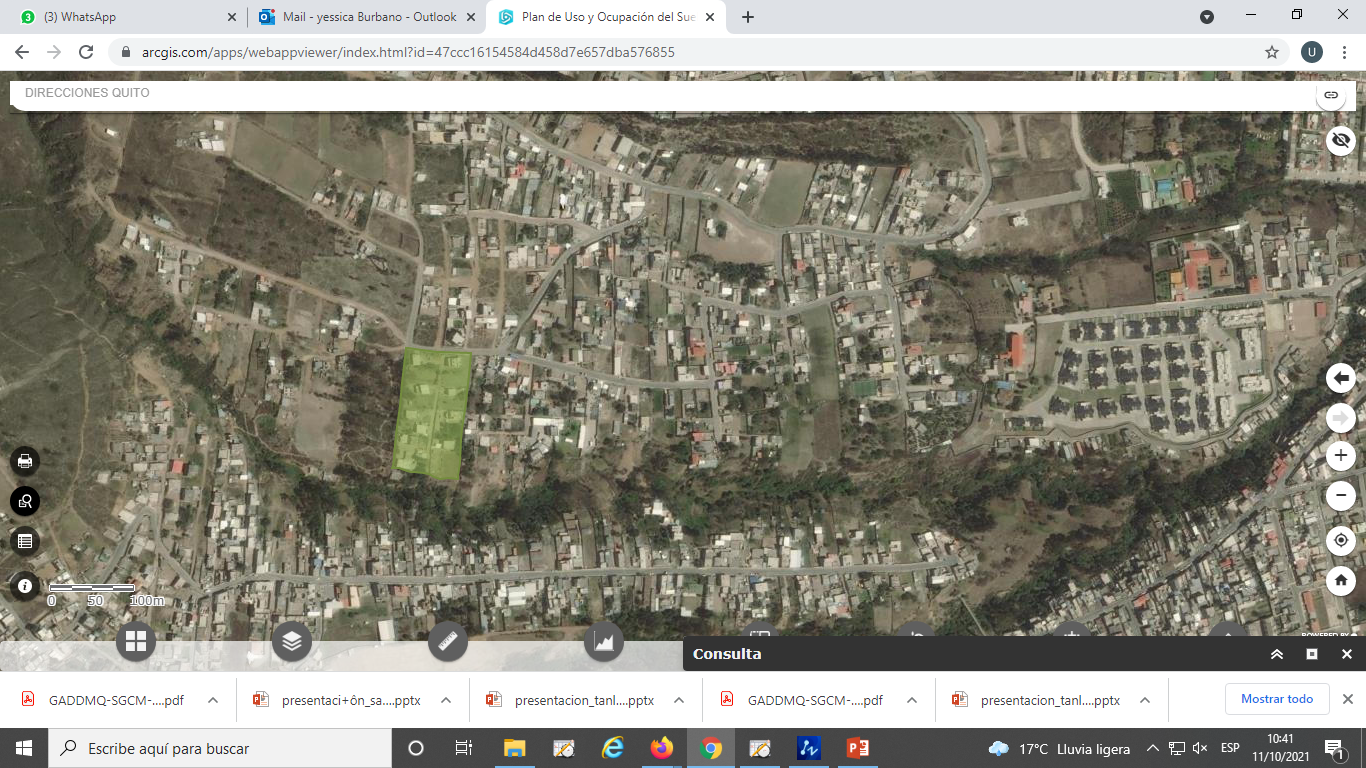 AHHYC SALGUERO
LEYENDA:
ÁREA VERDE / EQUIPAMIENTO
DISTANCIA 500M aprox.
COMITÉ DEL PUEBLO
ÁREA VERDE
AHHyC SALGUERO
AHHYC “LOS GERANIOS”
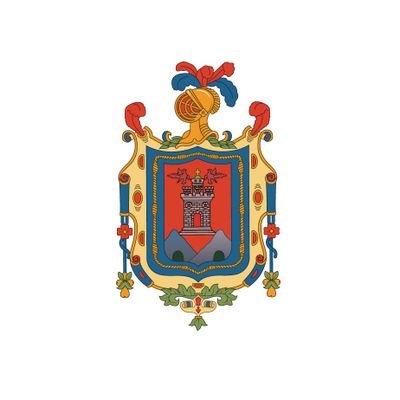 #RegulaTu Barrio
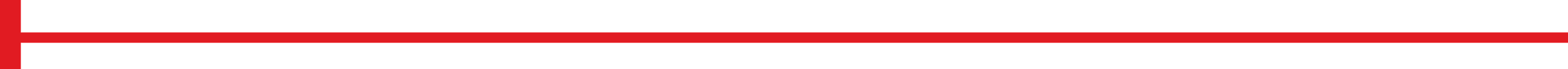 ASENTAMIENTO HUMANO DE HECHO Y CONSOLIDADO DE INTERES SOCIAL DENOMINADO BARRIO “SALGUERO”
ADMINISTRACIÓN  ZONAL: LA DELICA -  PARROQUIA: POMASQUI
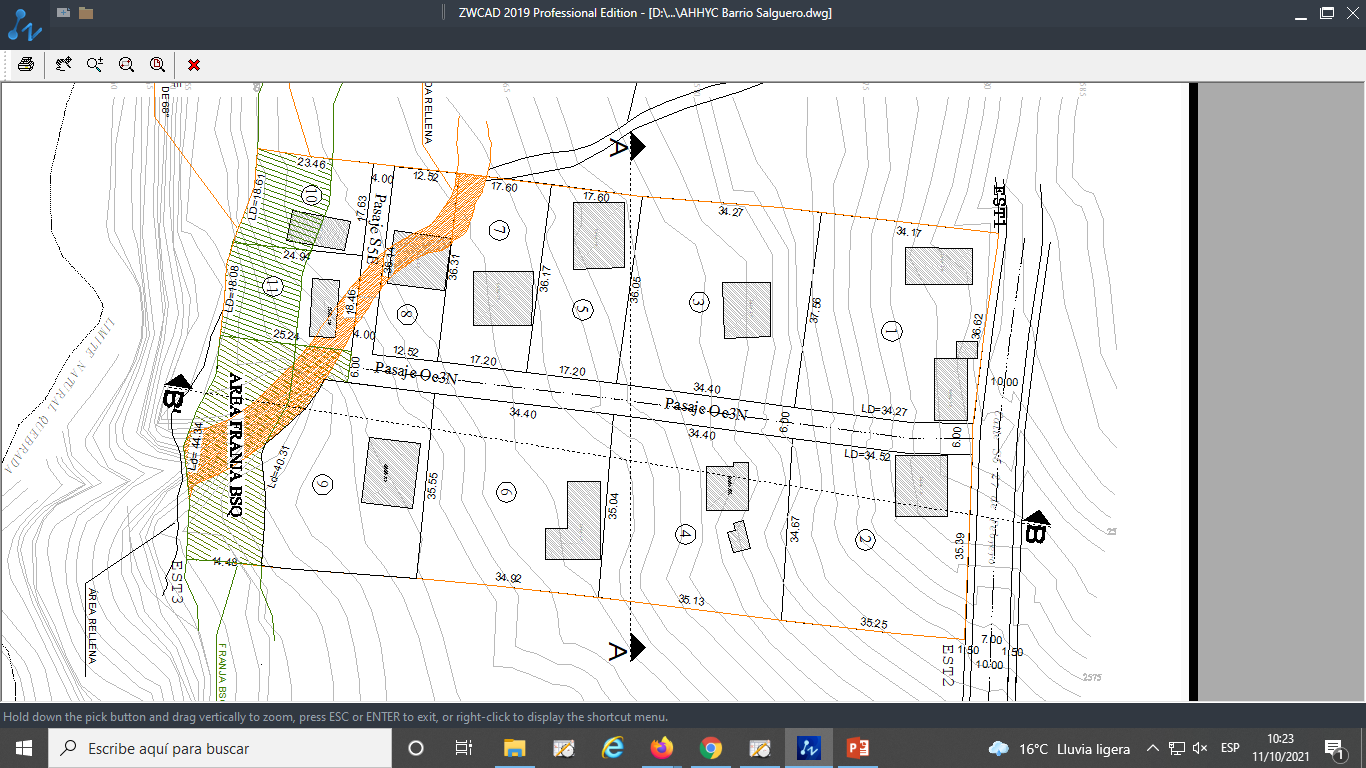 RELLENO DE QUEBARADA
ZONIFICACIÓN:
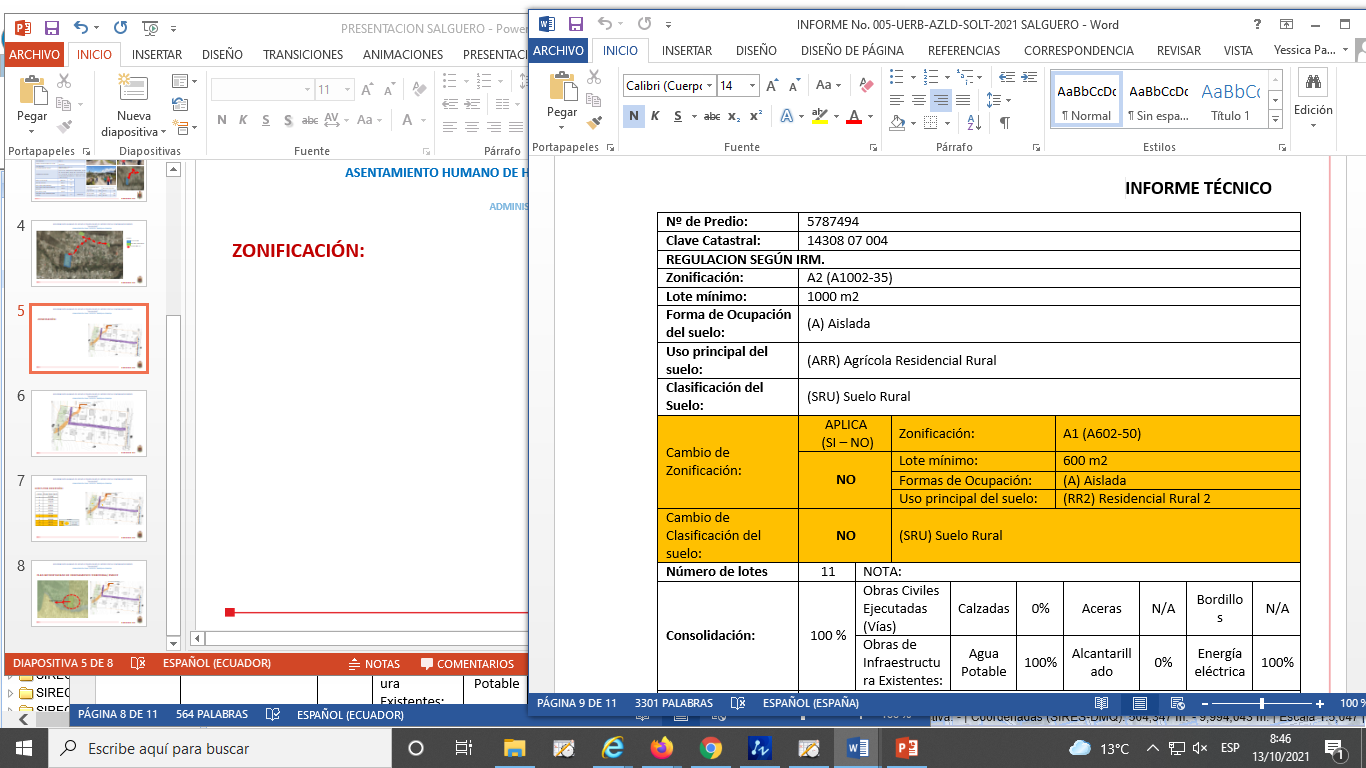 Pasaje S5E
Pasaje Oe3N
1
Calle S5 27 de Febrero (ublica)
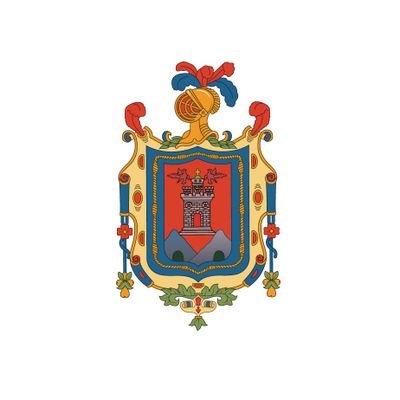 #RegulaTu Barrio
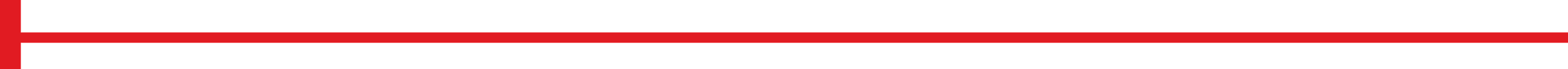 ASENTAMIENTO HUMANO DE HECHO Y CONSOLIDADO DE INTERES SOCIAL DENOMINADO BARRIO “SALGUERO”
ADMINISTRACIÓN  ZONAL: LA DELICA -  PARROQUIA: POMASQUI
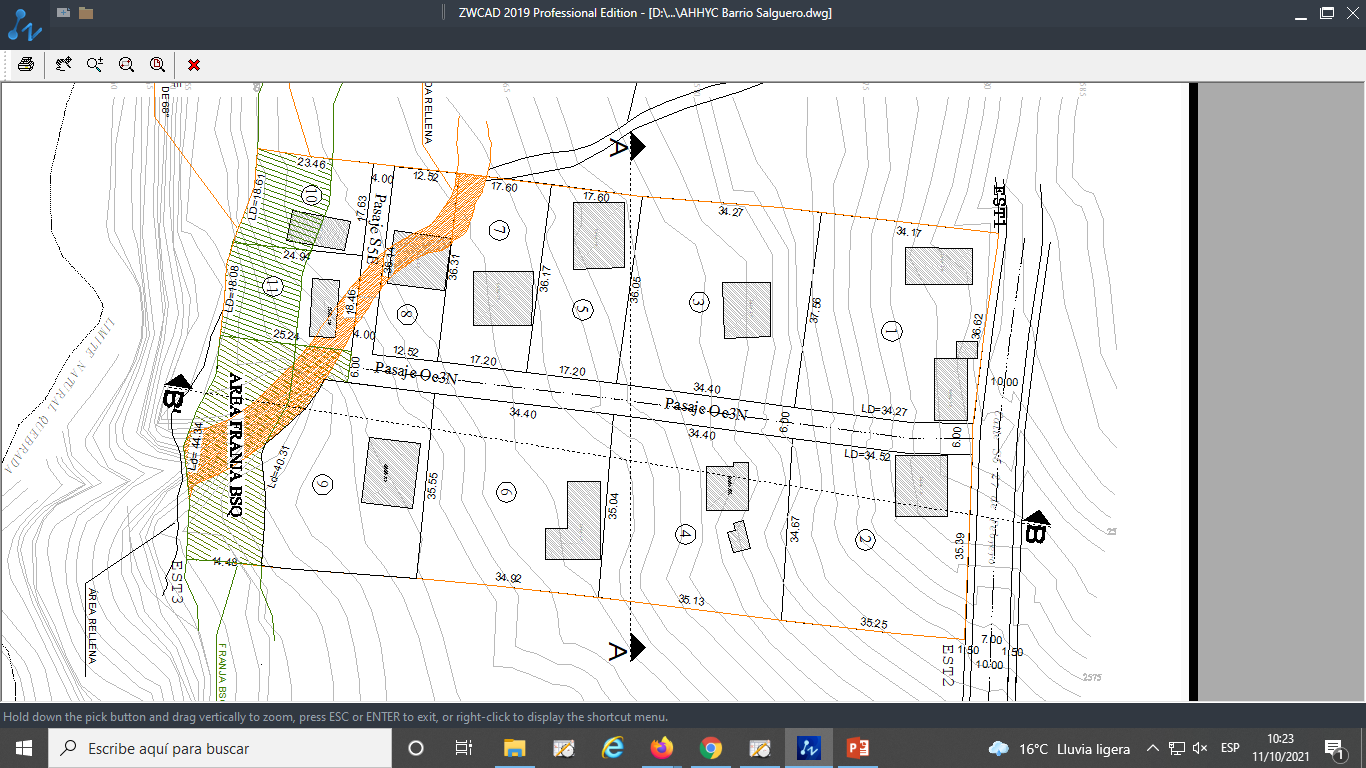 RELLENO DE QUEBARADA
Pasaje S5E
Pasaje Oe3N
Calle S5 27 de Febrero (publica)
1
LEYENDA
MACROLOTE
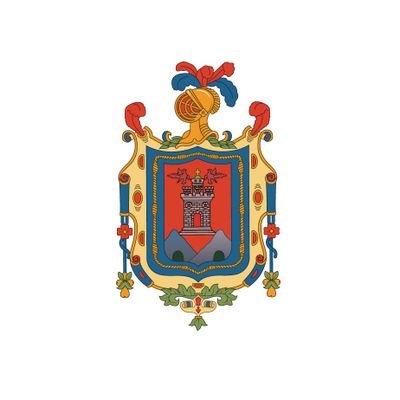 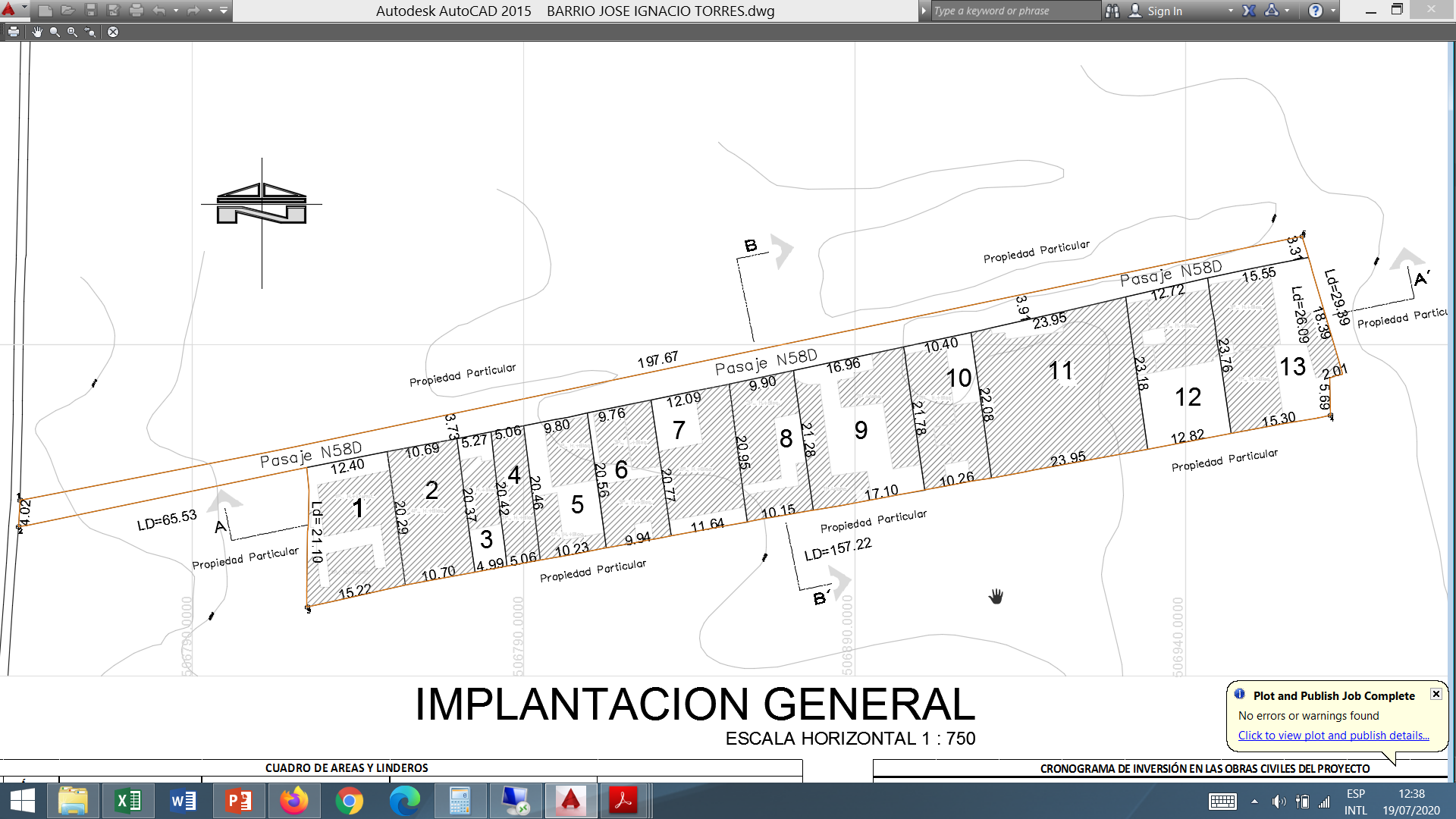 CONSTRUCCIONES
VÍA
ÀREA DE FRANJA BSQ
#RegulaTu Barrio
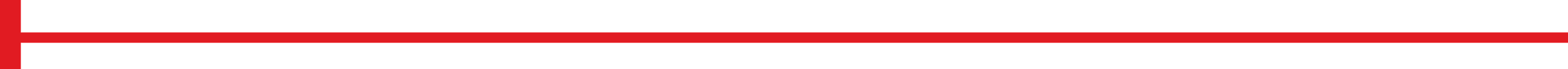 ASENTAMIENTO HUMANO DE HECHO Y CONSOLIDADO DE INTERES SOCIAL DENOMINADO BARRIO “SALGUERO”
ADMINISTRACIÓN  ZONAL: LA DELICA -  PARROQUIA: POMASQUI
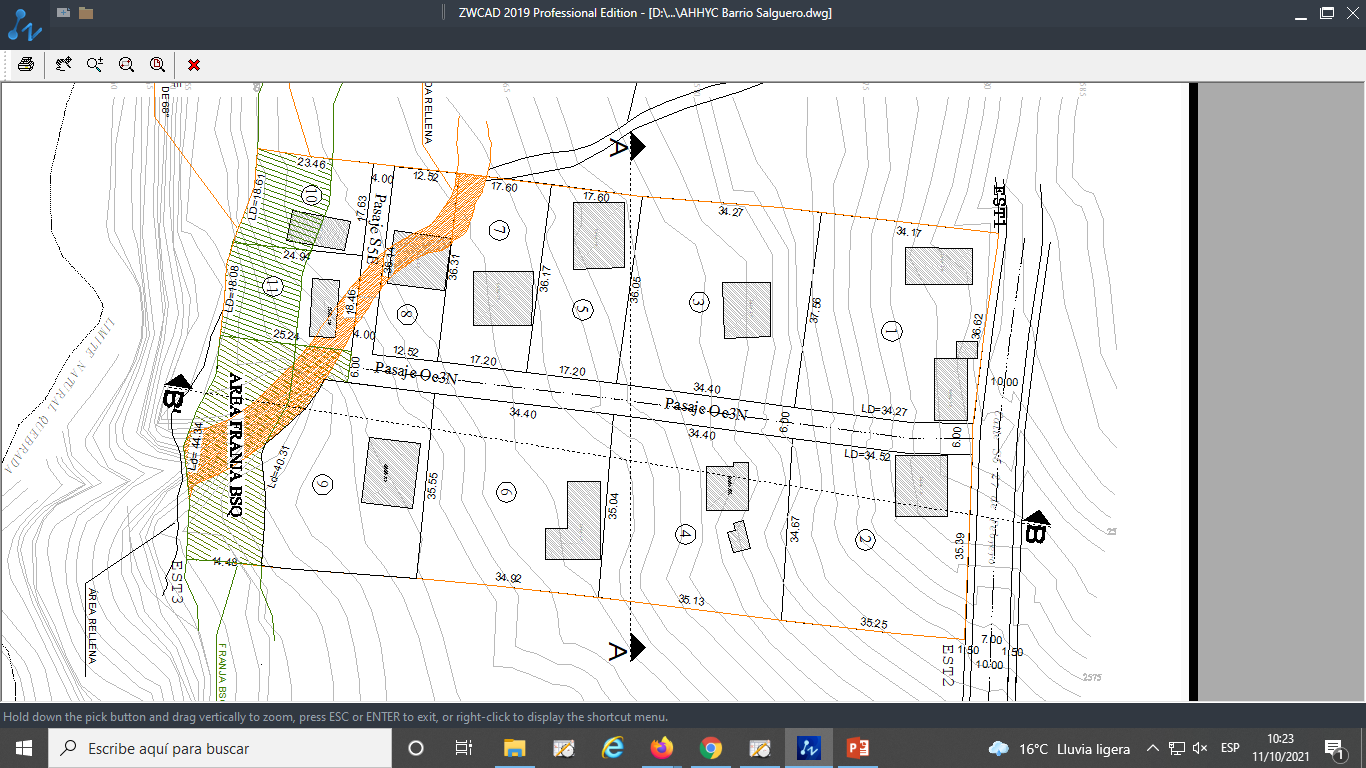 LOTES POR EXCEPCIÓN:
RELLENO DE QUEBARADA
Pasaje S5E
Pasaje Oe3N
1
Calle S5 27 de Febrero (ublica)
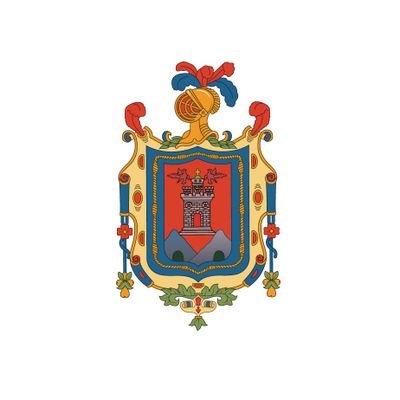 #RegulaTu Barrio
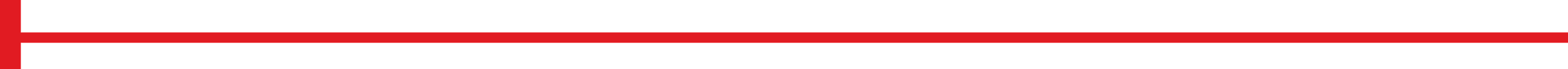 ASENTAMIENTO HUMANO DE HECHO Y CONSOLIDADO DE INTERES SOCIAL DENOMINADO BARRIO “SALGUERO”
ADMINISTRACIÓN  ZONAL: LA DELICA -  PARROQUIA: POMASQUI
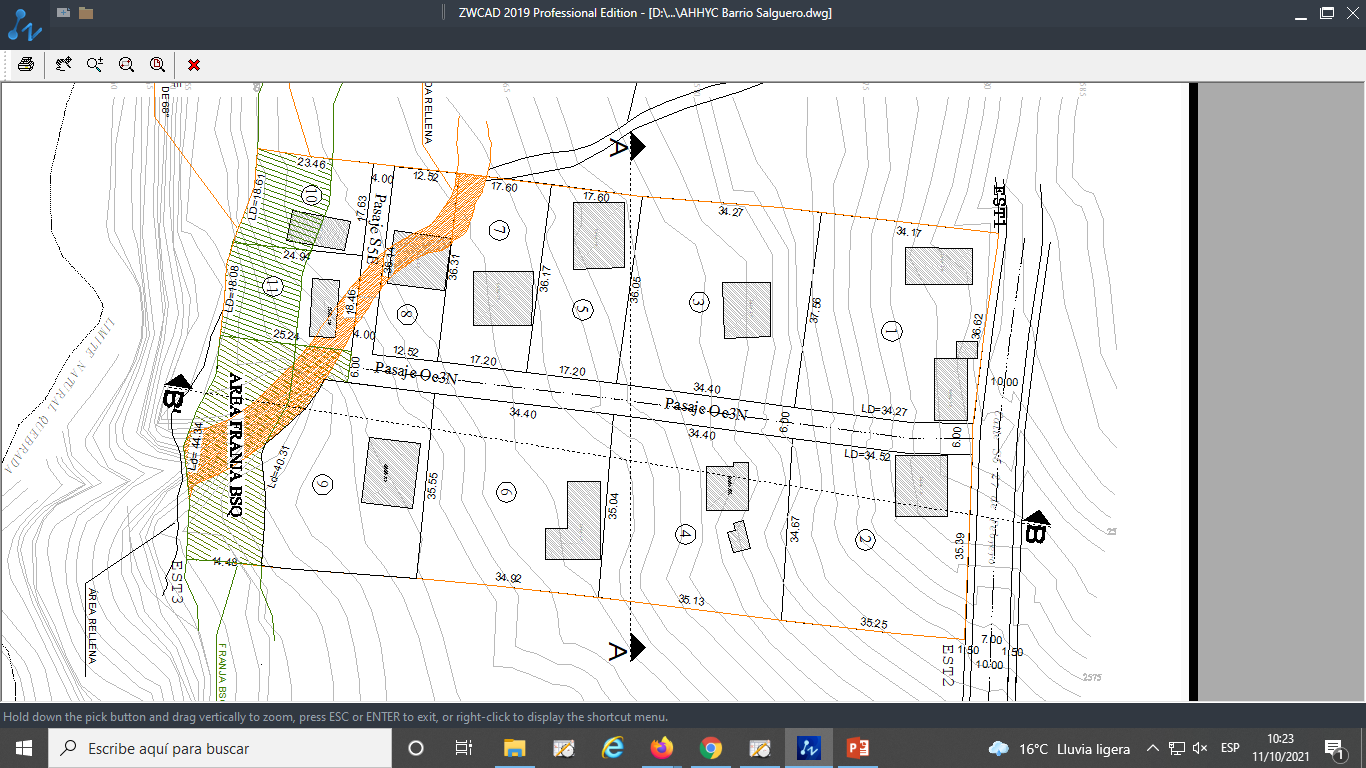 RELLENO DE QUEBARADA
PLAN METROPOLITANO DE ORDENAMIENTO TERRITORIAL/ PMDOT
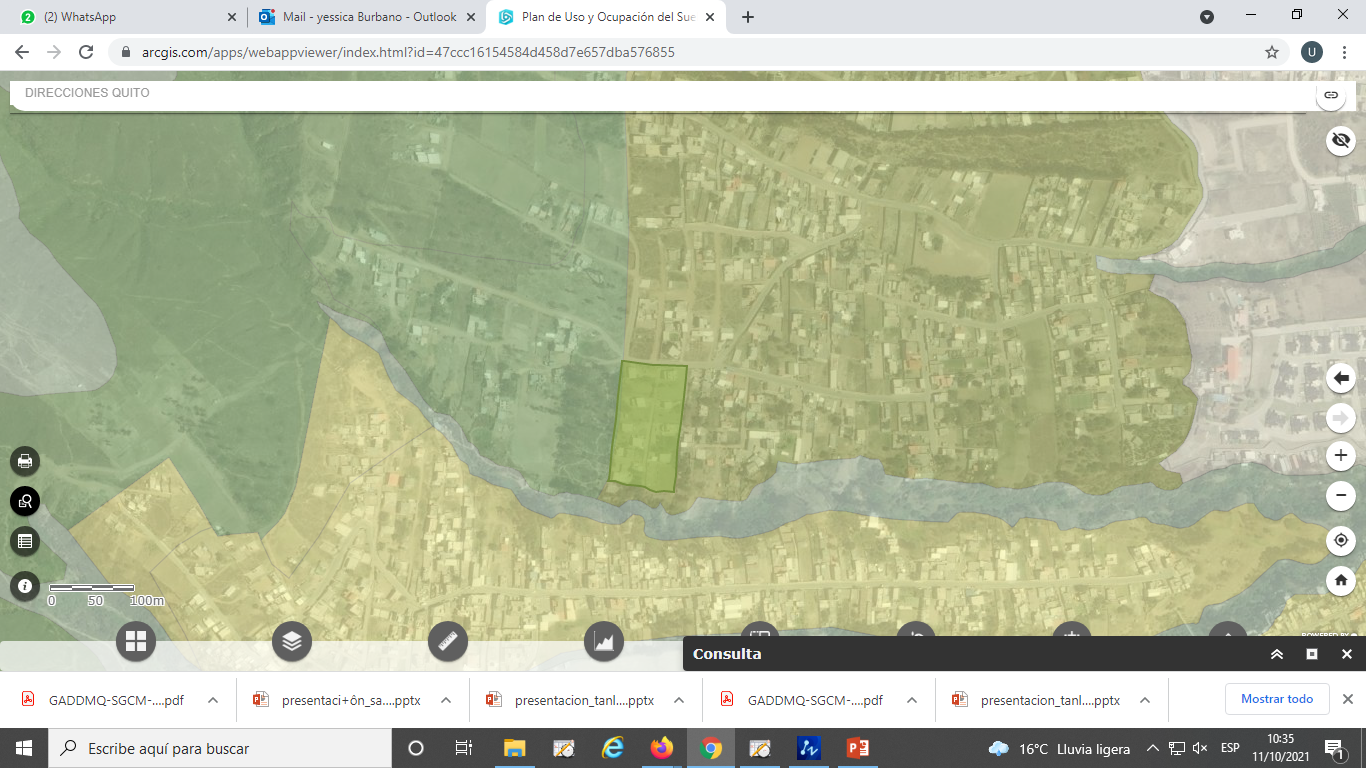 Pasaje S5E
Pasaje Oe3N
AHHyC SALGUERO
Calle S5 27 de Febrero (ublica)
1
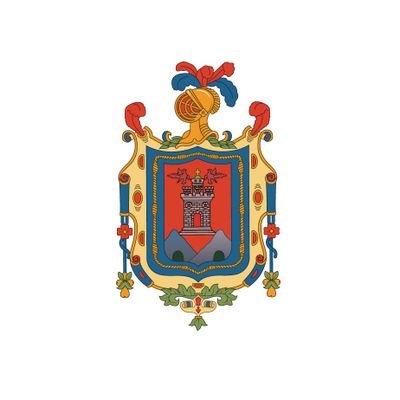 #RegulaTu Barrio
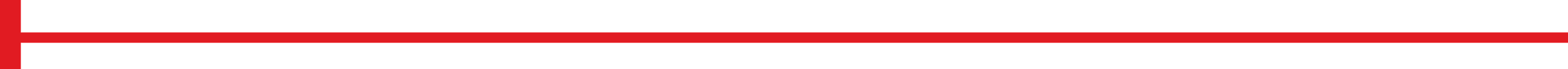